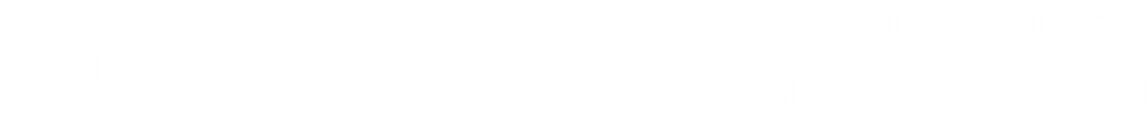 Health Care Program Meeting
Amy Finkelstein, Michael Geruso, Kate Ho and Heidi Williams - Organizers

December 3 and 4, 2020

On Zoom.us
Times in US EST
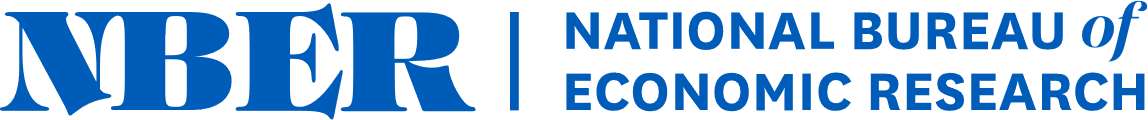 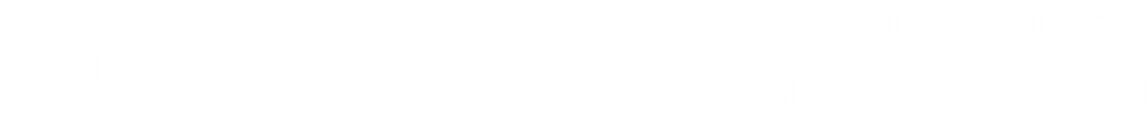 Health Care Program Meeting
Amy Finkelstein, Michael Geruso, Kate Ho and Heidi Williams - Organizers

December 3 and 4, 2020

On Zoom.us
Times in US EST